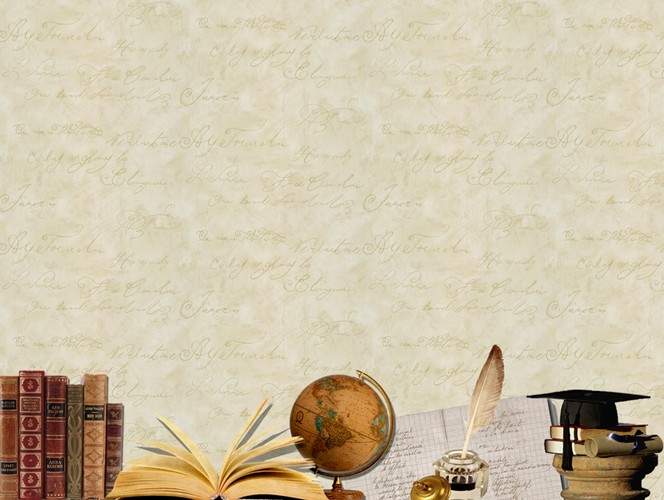 МУНИЦИПАЛЬНОЕ БЮДЖЕТНОЕ ДОШКОЛЬНОЕ   ОБРАЗОВАТЕЛЬНОЕ УЧРЕЖДЕНИЕ 
«БЕРЕЗОВСКИЙ  ДЕТСКИЙ САД № 2»
ОПЫТ  РАБОТЫ
воспитателя 
Помогаевой Натальи Сергеевны
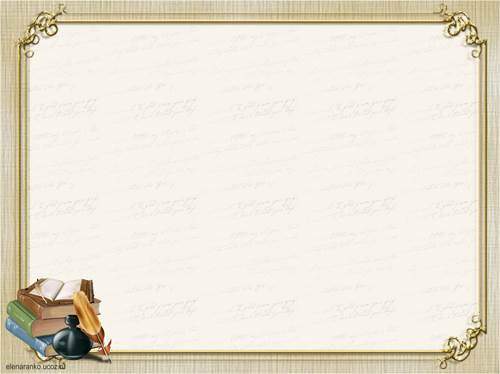 Общие сведения о педагоге

В 1993 году Лесосибирский пединститут по специальности «Педагогика и методика начального обучения».
 В 2020 году ООО «Центр повышения квалификации и переподготовки «Луч знаний», квалификация «Воспитатель детей дошкольного возраста»  
Стаж педагогической работы: 
8 лет
Стаж работы в ДОУ:  
     1 год и 11 месяцев
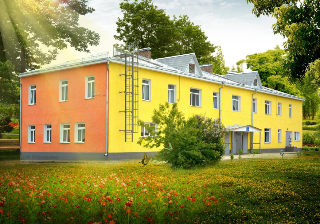 Педагогическое кредо
Любить, вкладывать,
воспитывать и развивать.
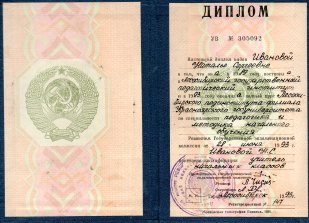 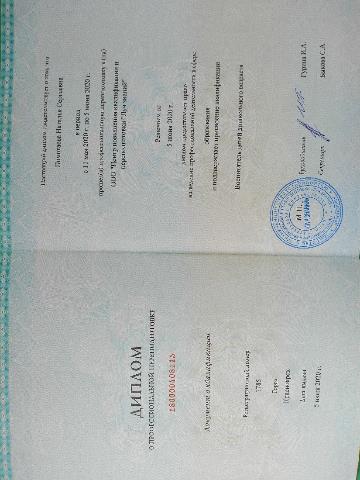 Сведения о повышении квалификации
Книжный центр
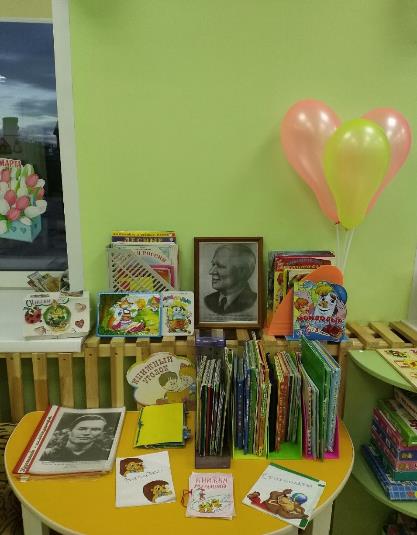 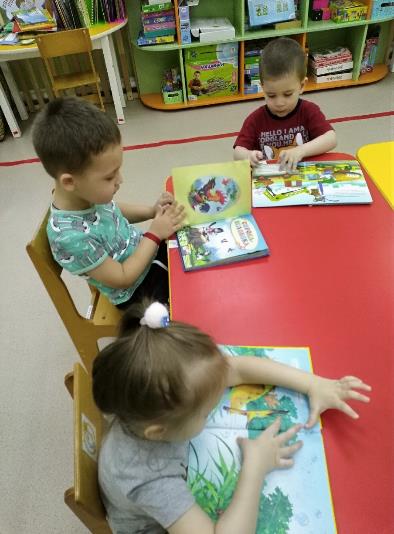 Центр творчества
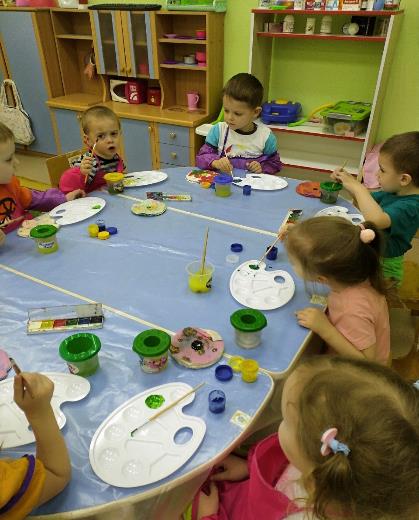 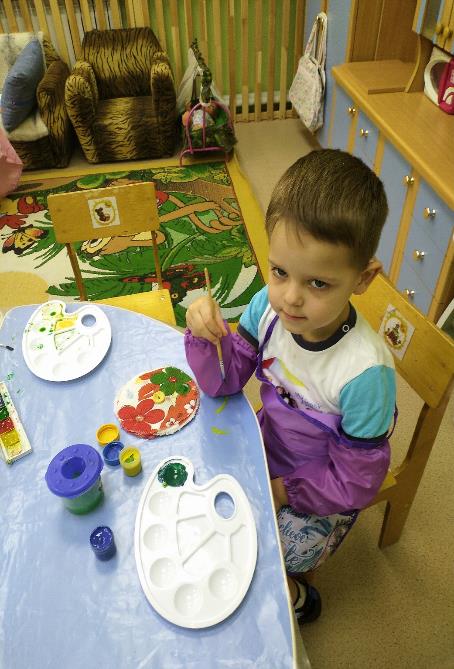 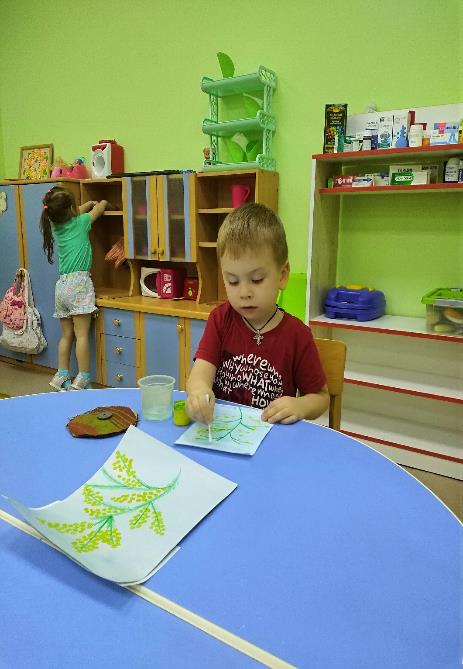 Познавательный центр
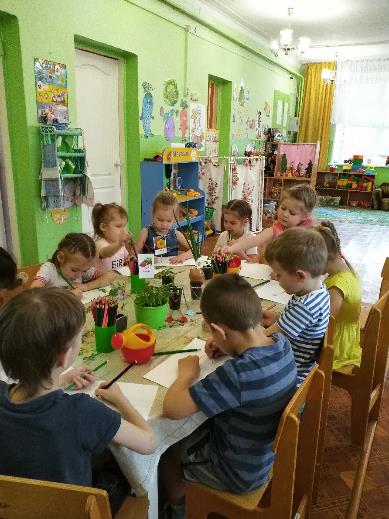 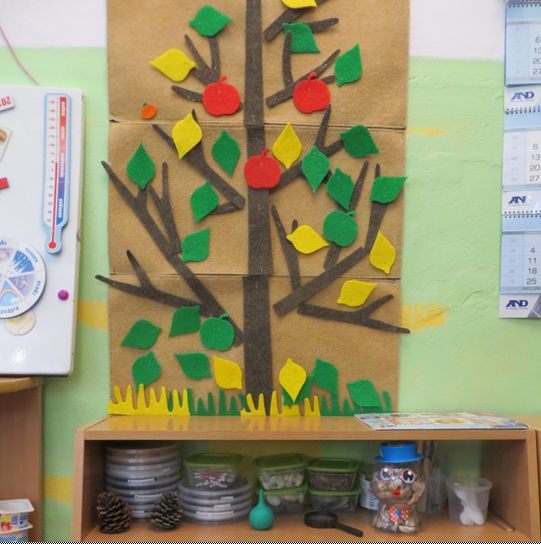 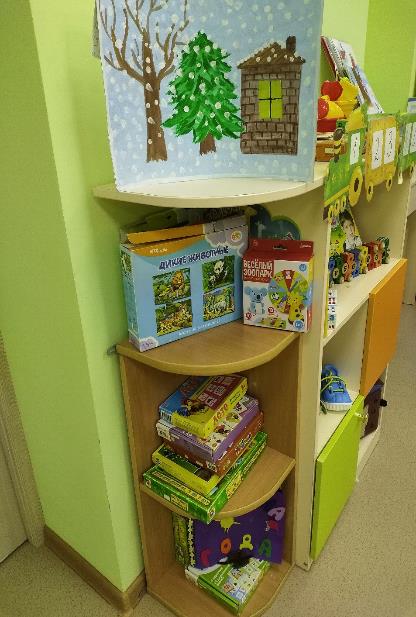 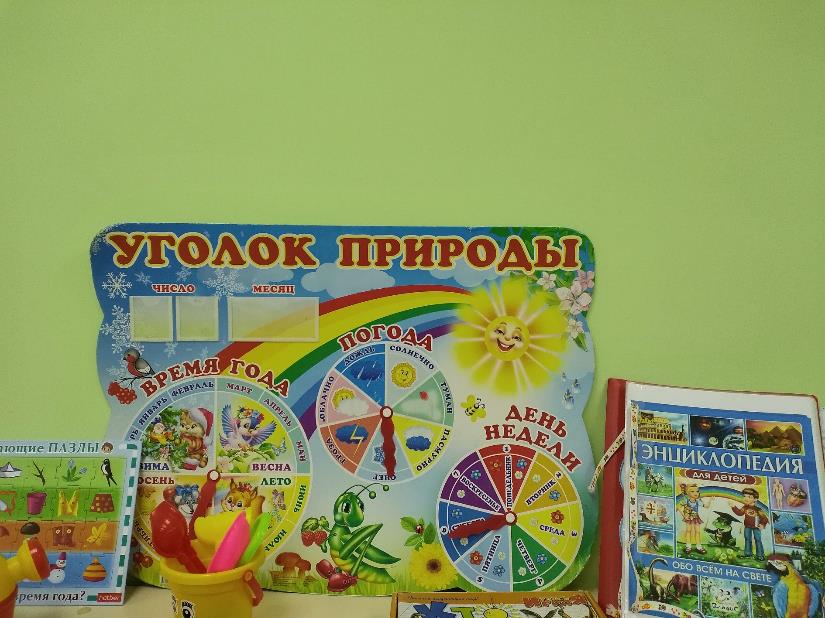 Птичья столовая
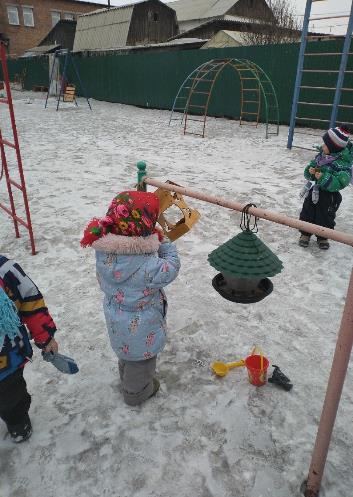 Спортивный центр
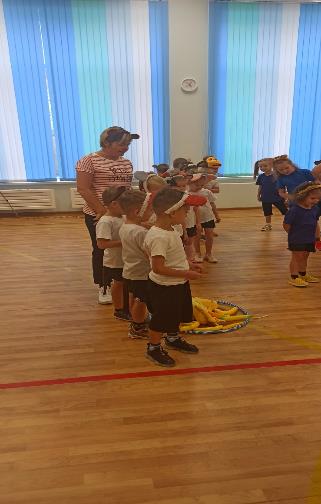 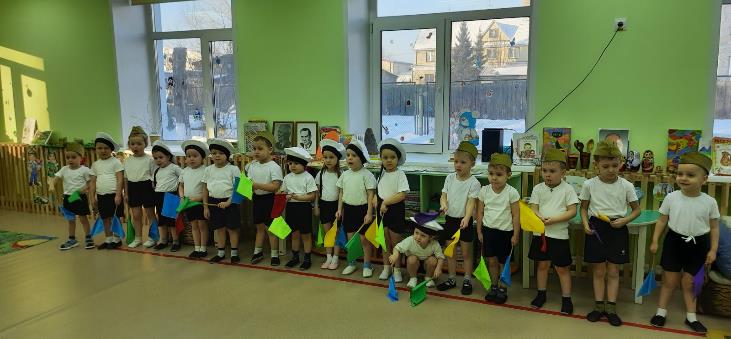 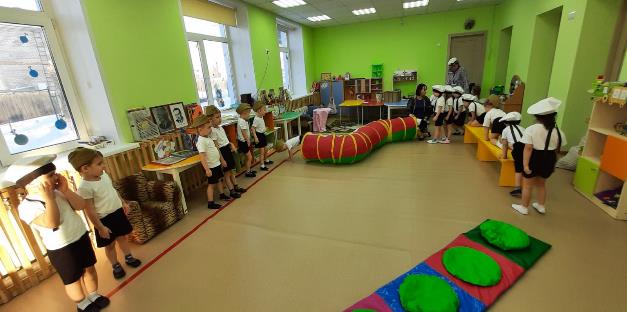 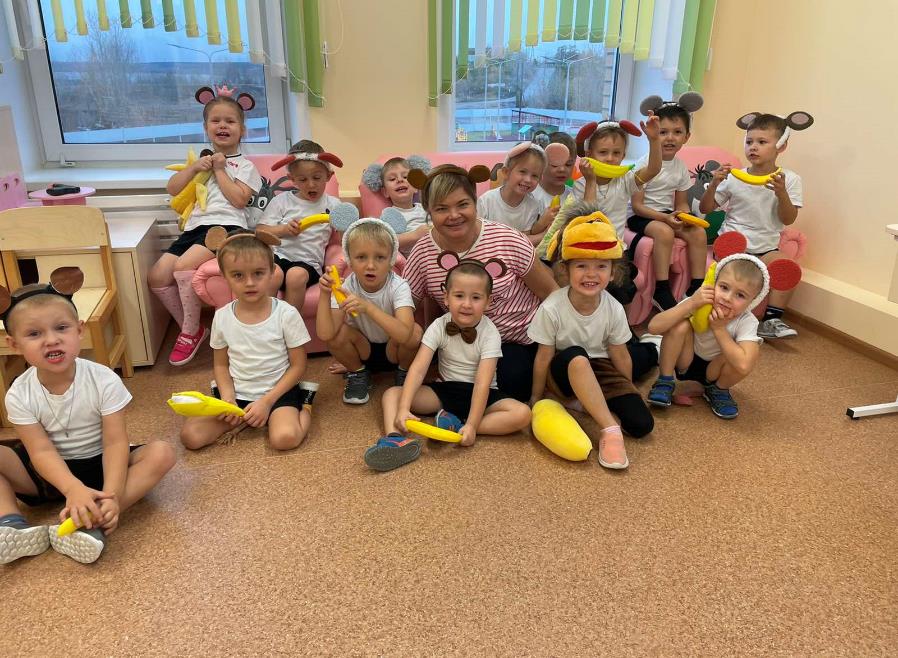 Центр сюжетно-ролевой игры
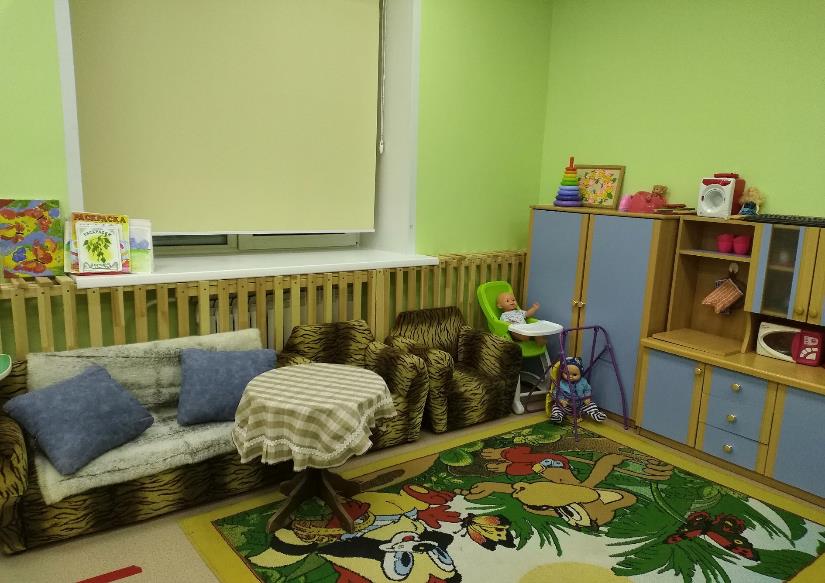 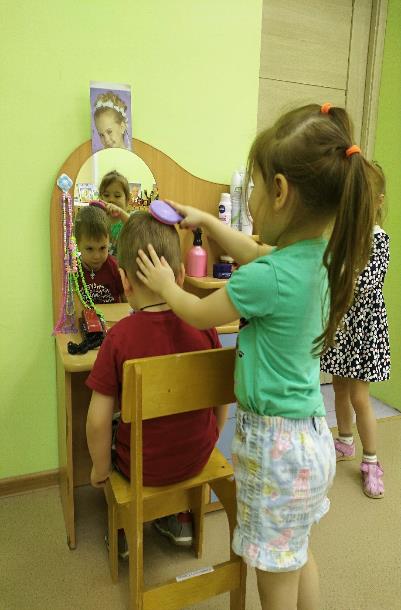 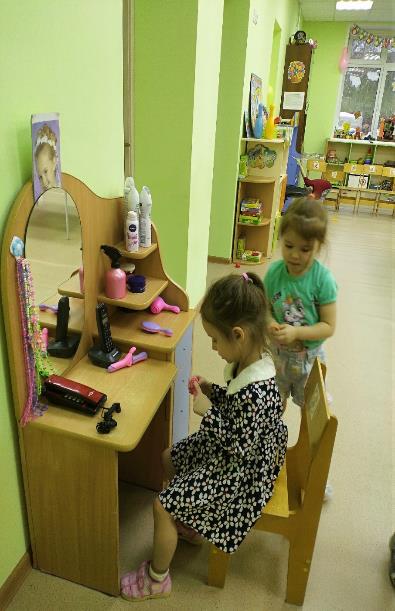 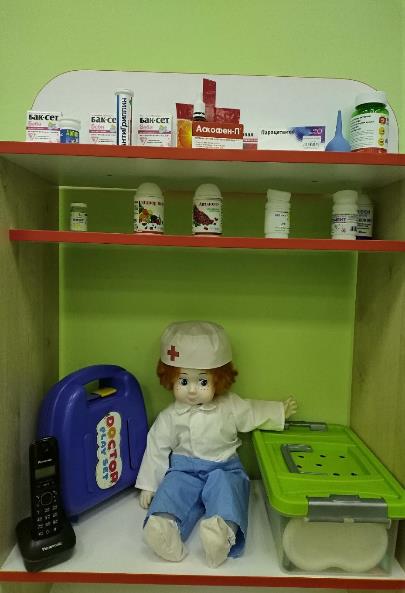 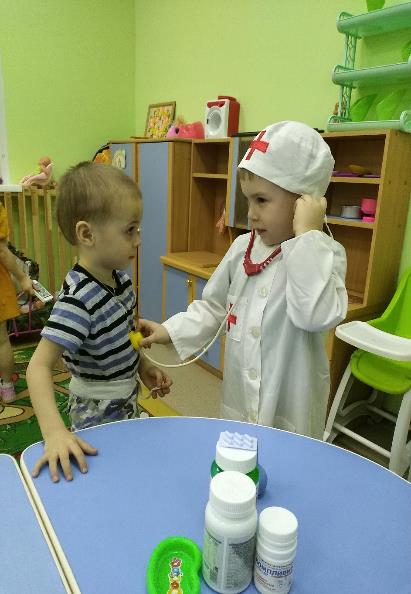 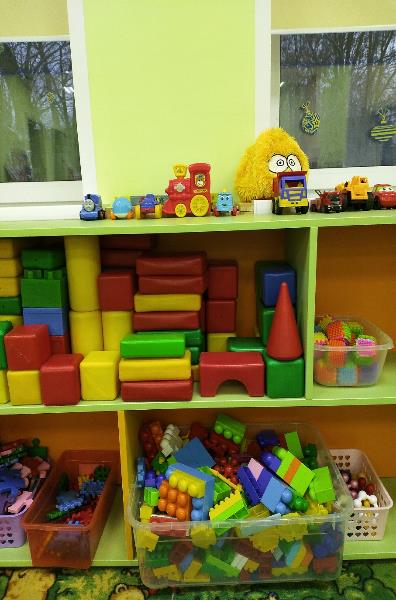 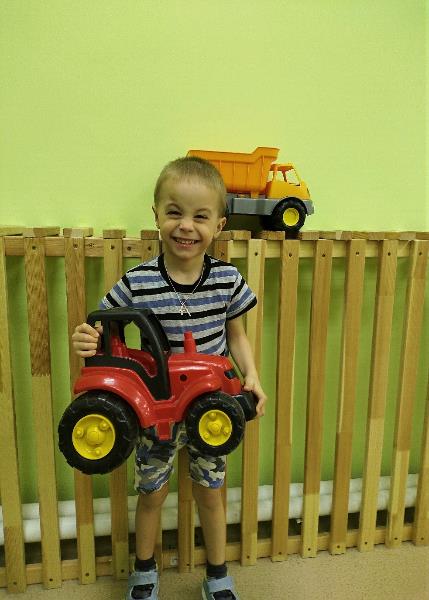 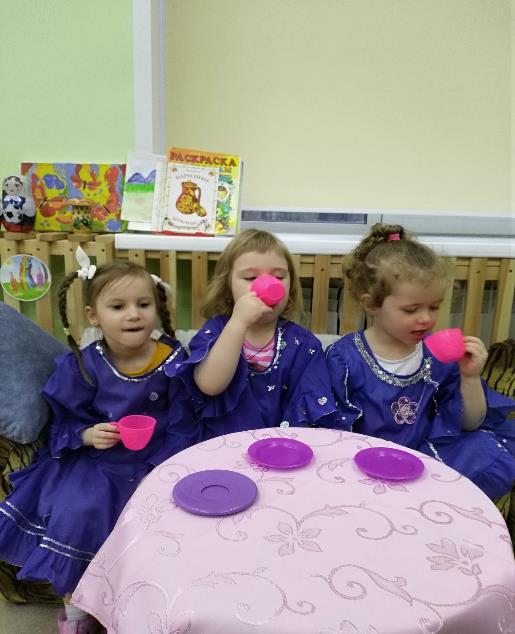 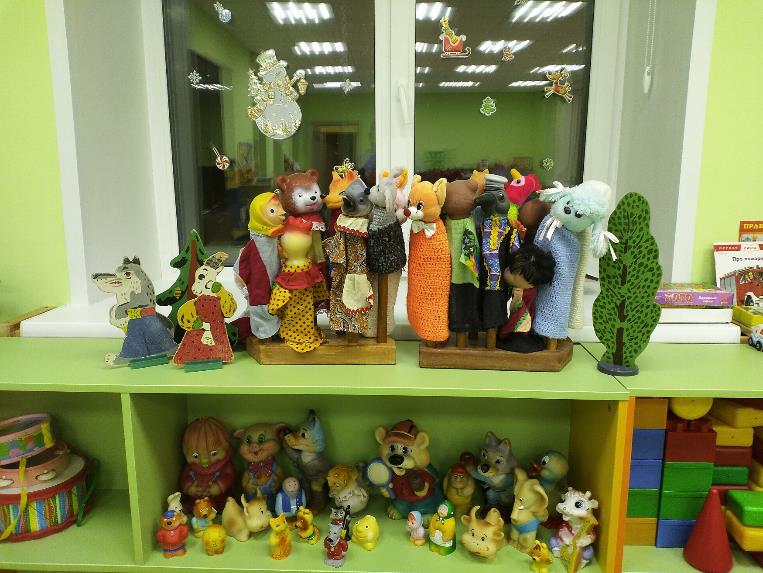 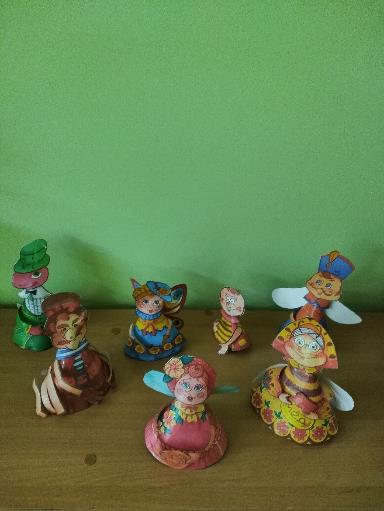 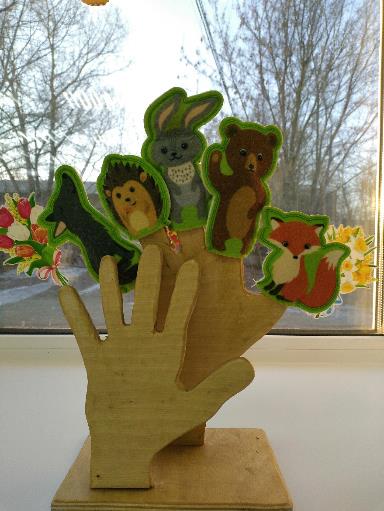 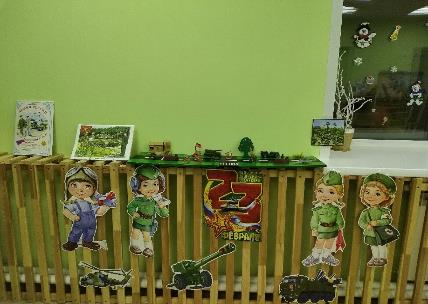 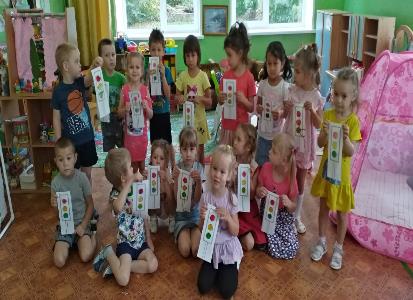 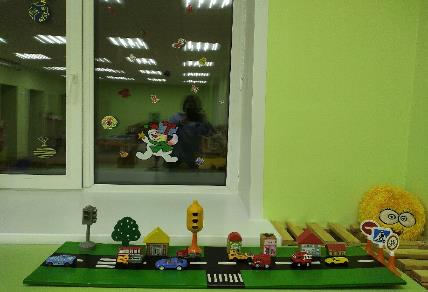 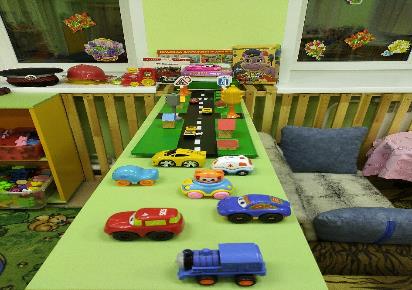 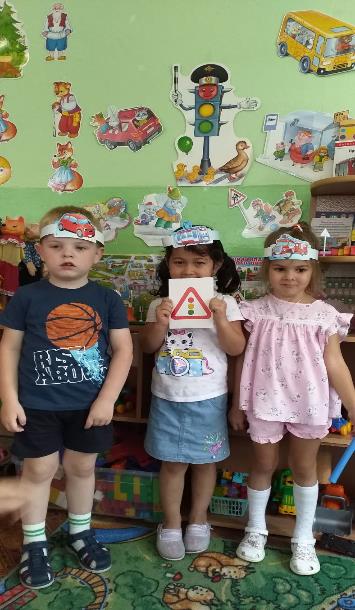 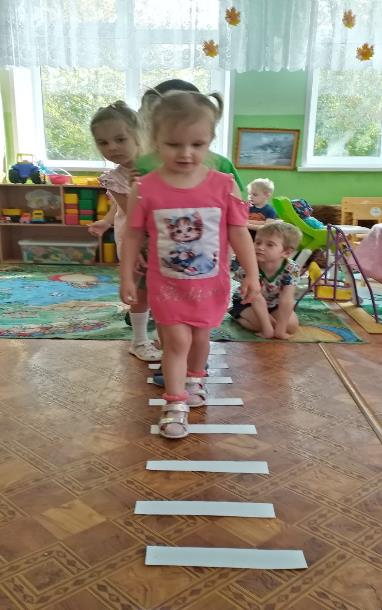 Взаимодействие с родителями
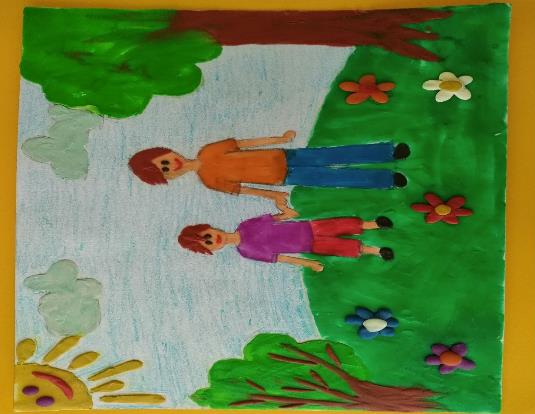 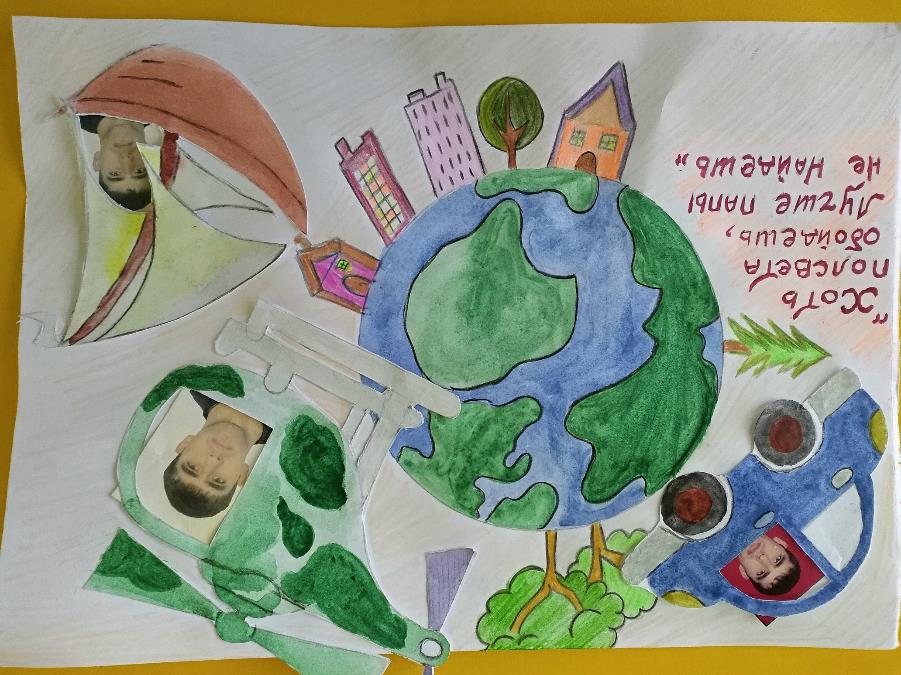 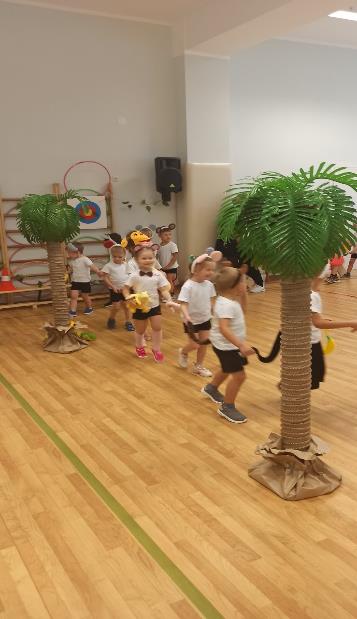 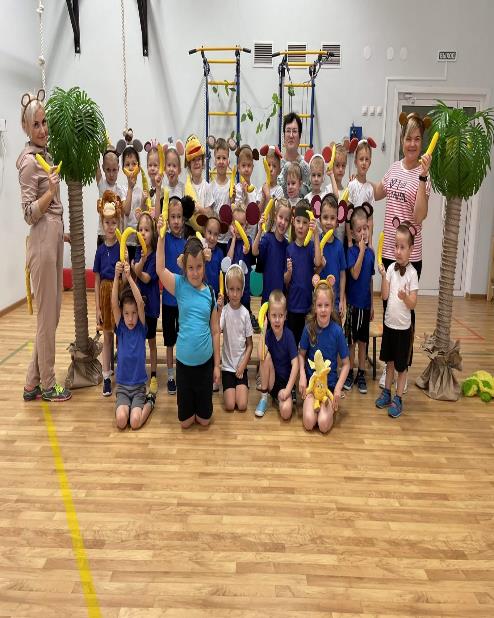 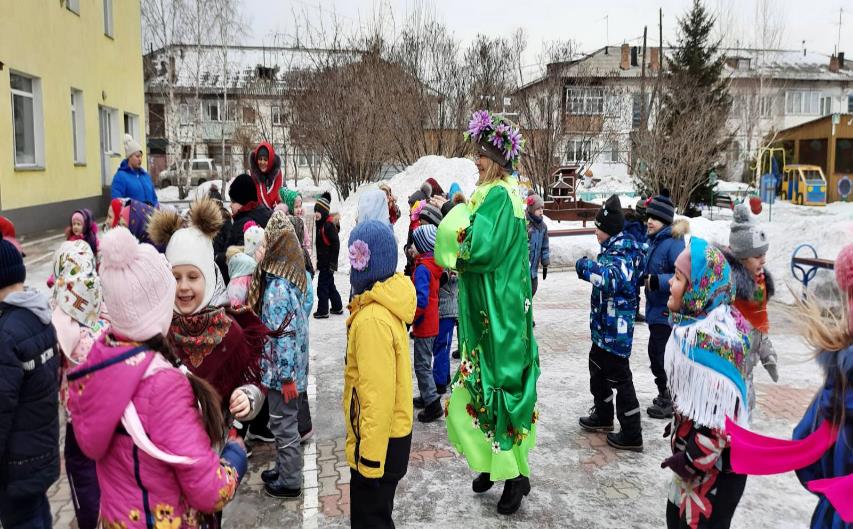 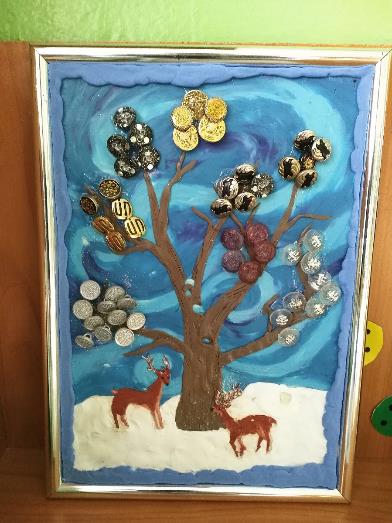 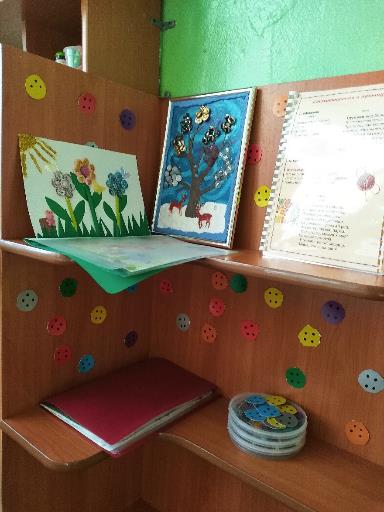 Вклад в повышение качества образования, распространение собственного опыта
Участие в краевой ресурсосберегающей экологической программе «Зеленый кошелек», 2020 – 2021 гг.
Участие в тестировании по теме : «Теория и методика организации разных видов деятельности детей»,2021 г.
Участие во всероссийском мастер – классе «Формирование элементарных представлений у дошкольников в соответствии с ФГОС ДО», 2021 г.
Участие в конкурсе педагогического мастерства «Взаимодействие ДОО и семьи», 2021 г.
Участие во Всероссийской онлайн-конференции, секция: «Современный дошкольник: проблемы воспитания и формирования социальной адаптации»
Грамоты, дипломы, удостоверения
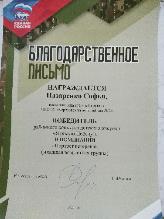 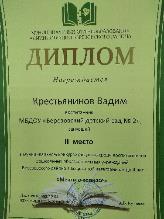 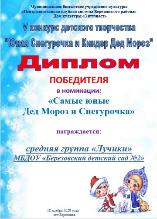 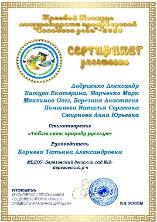 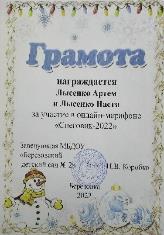 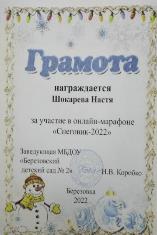 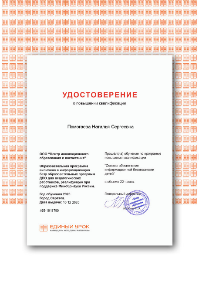 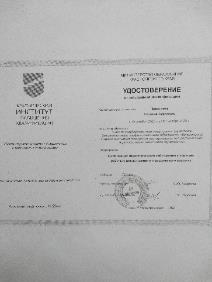 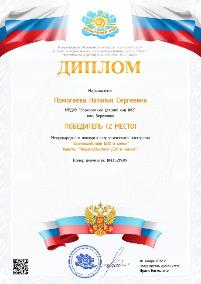 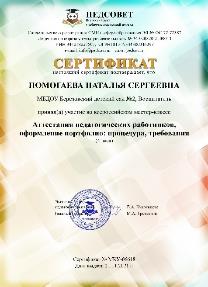 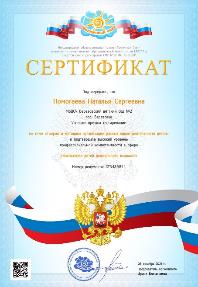 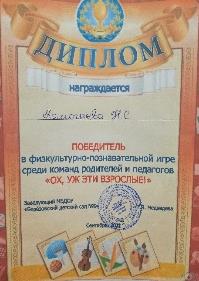 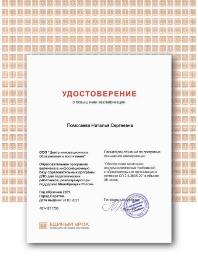 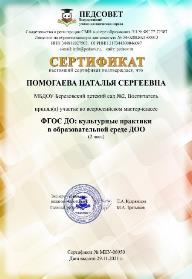 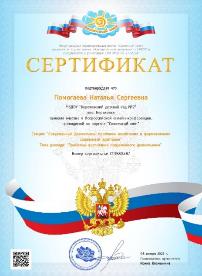 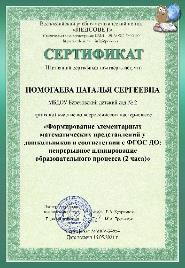 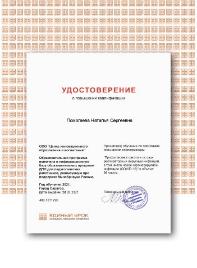 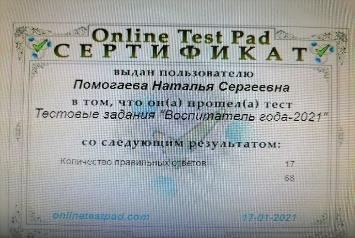 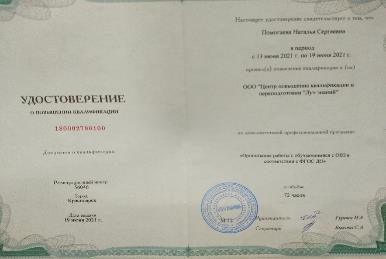 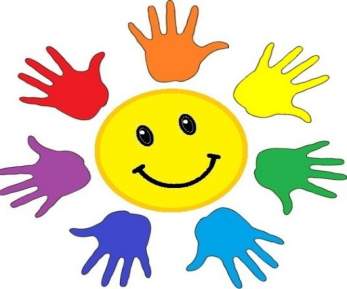 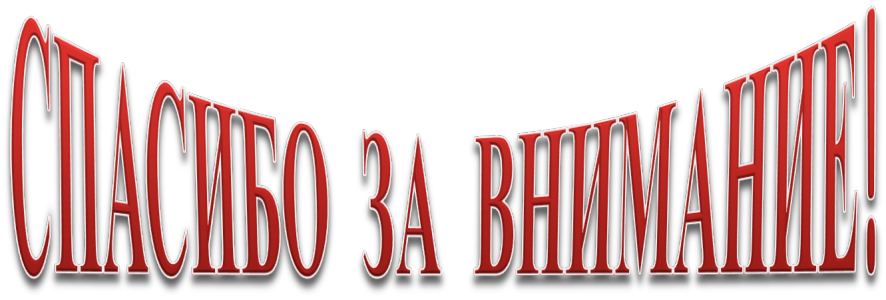